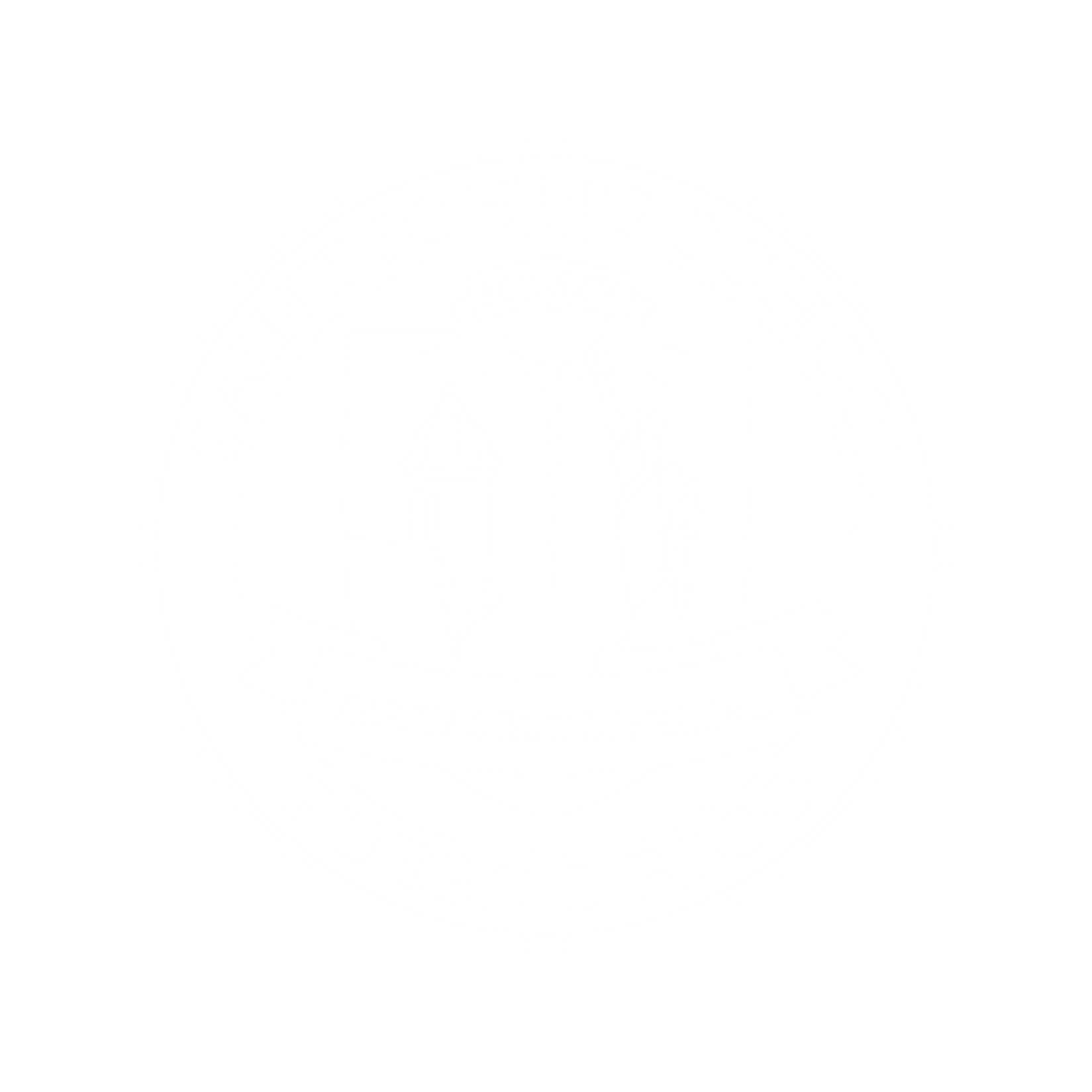 Measures of Progress
Data Collected May 2020
School Year 2019-2020
Saint John’s School’s dynamic learning environment fosters the discovery of individual talents and develops students with integrity and compassion who will shape a changing world.
Mission
[Speaker Notes: Why is mission important? Every decision we make as an institution has to ultimately support this mission.]
Strive for excellence in all we do.
Discover, nurture and advance individual abilities and talents.
Embrace the importance of cultural diversity.
Cultivate leadership.
Foster intellectual curiosity and a passion for lifelong learning.
Promote creativity and innovative teaching.
Inspire our students to take risks and overcome challenges.
Encourage resourcefulness, resilience and tenacity as critical skills for success.
Hold ourselves accountable for making a positive impact on the world.
Core Values
[Speaker Notes: Core Values are our guiding principles and we strive to reflect them in every decision we make.]
Saint John’s School Strategic Plan Pillars
2015-2022
Mission
Saint John’s School’s dynamic learning environment fosters the discovery of individual talents and develops students with integrity and compassion who will shape a changing world.
Information Resources & 
Technology Innovation
Finance
Student Learning Environment
Communications
Professional Development & Employee Engagement
Implement a long-term Financial Planning process that enables the execution of the Strategic Plan.
Create a school-wide culture of financial control and collaboration which incorporates fiscal responsibility.  
Prioritize debt reduction. 
Support a cross-functional effort to identify additional sources of non-tuition revenue.
Maintain a competitive educational value proposition with comparable private schools.
Maintain a dynamic academic program that focuses on improving Student Performance, by closely monitoring Curriculum and Instruction, and by supporting our educators’ continued Learning and Growth. 

Implement programs—both within the academic curricula and as extra-curricular activities—that support the formation of the Saint John’s Profile of a Graduate.
Programs that develop excellent communication skills and teach productive collaboration
Experiences that promote the pursuit of individual talents and abilities, stimulate curiosity and creativity and develop life-long learners and critical thinkers
Opportunities that encourage personal growth and a commitment to wellness

Create a school culture that embraces and promotes leadership, global citizenship and diversity as essential to the development of our students.
Develop and deploy a consistent and effective communication program which will build an informed, enthusiastic, supportive and involved SJS community. 

Implement a cohesive plan directed at an external audience in order to enhance reputation, promote a positive image and attract potential new students.
Maintain a world-class Faculty. 

Consistent and effective implementation of the employee performance evaluation cycle.

Stimulate employee satisfaction which will contribute to a positive culture and engagement level.
Achieve a seamless integration of technology into the curriculum to enhance the student experience. 

Ensure information resource professionals are aligned to support technology innovation.

Enhance administrative efficiencies through the use of technology.
Strategic Priorities
Foundational 
Enablers
Adherence to Core Values.
Maintain a safe and healthy environment to maximize student growth & learning.​
Facilities maintenance, repairs and infrastructure upgrades which focus on safety, regulatory compliance, energy conservation.
[Speaker Notes: We continue to be guided by our strategic plan. We create action plans every year that ensure we are on track to meet the targets we must reach by 2022. As such, we measure our progress in each of the pillars.]
Strategic Accomplishments2019-202o
Comprehensive Curricula Review in English Language Arts and Mathematics

Strengthening the Role of Professional Learning Communities and the Role of the Department Chair

Crisis Management, COVID-19 Pandemic
Distance Learning
Improvements to Facilities
Planning for Re-Opening
Flexibility and Resilience
Financial Stability
Faculty Salaries
[Speaker Notes: Swift action second semester, Update page, task force, financial readiness, communications improved, continued with faculty increases.]
Student Learning Environment
MEASURES OF PROGRESS
Standardized Tests Scores
Curriculum Review
21st Century Methodologies, Visual and Performing Arts
College Acceptances
Extra-Curricular and Athletic Participation
Scholarships
Communication
Successful Receipt and Quality of Communications
Student Participation in Events
Parent Volunteers and Parent Participation Rates
Student,Parent and Alumni Surveys
Alumni Participation
Professional Development and Employee Engagement
Professional Learning Communities
Professional Development Hours and Budget
Teacher Evaluations
Faculty Satisfaction Survey
Faculty Salaries
Information Resources and Technology Innovation
Technology Integration in the Classroom
Computer Science Curriculum Review
Continuous, Strategic Review of Technology and Processes
Annual Budget Planning
Finance
Annual Debt Reduction
Balanced Annual Budget
Monthly Reporting of Financial Results
Financial Support for Strategic Initiatives
[Speaker Notes: This is how we measure the success of our programs, and how we ensure that your money is exactly where it is needed to ensure our continued success.]
Student Learning Environment
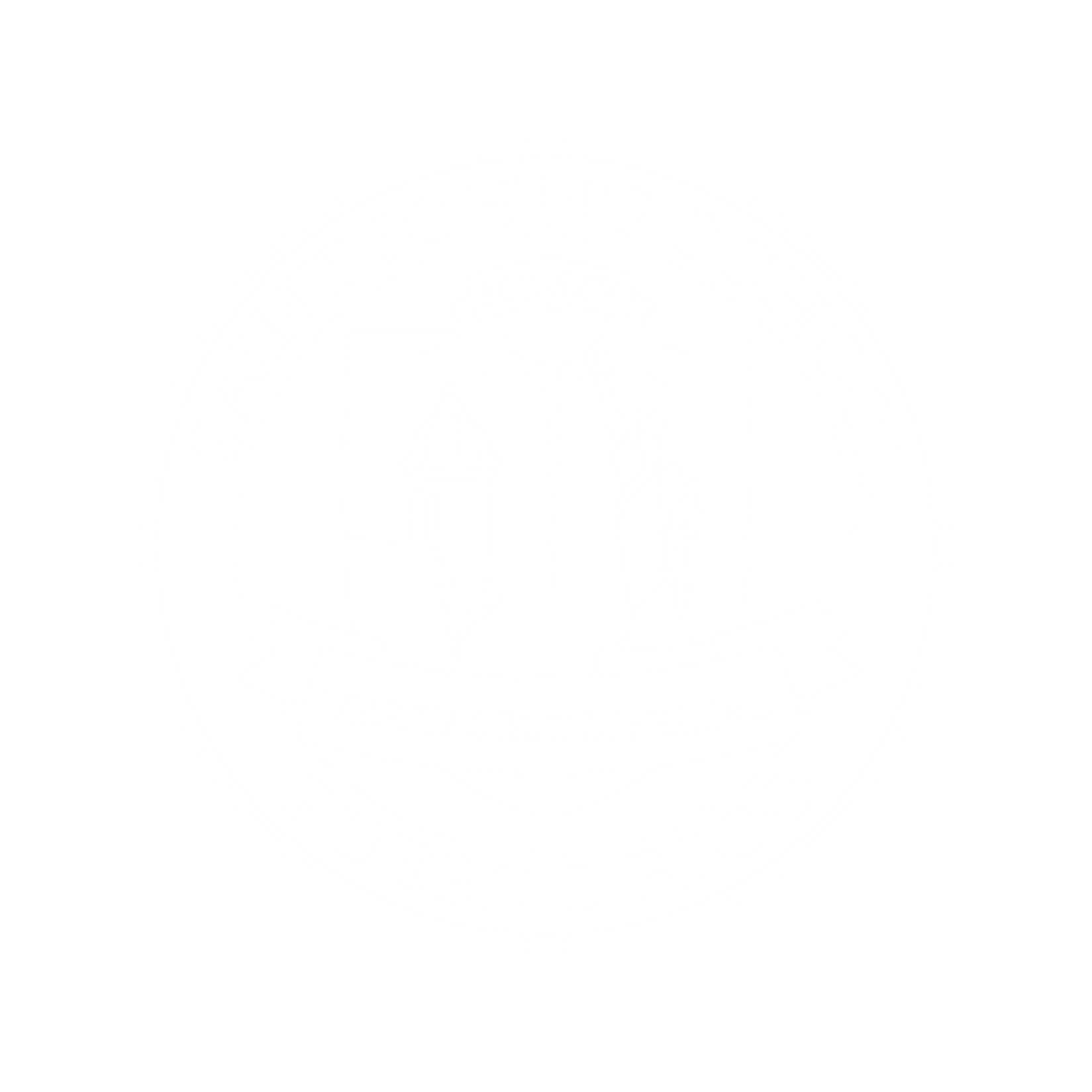 Measures of Progress
The Early Childhood Program is child-centered and developmentally appropriate, with an emphasis on skill-development through play. Recognized as a Middle States Program of Distinction.
Common Core Standards inform the elementary language arts and mathematics curricula, while the school enrichment model informs the elementary methodology. Students work on projects to apply learned skills and produce authentic products.
School-wide content and instruction were re-aligned to rigorous standards, fomenting 21st century learning skills: critical thinking, collaboration, communication and creativity.
The elective program begins in eighth grade, with classes in the Arts, Music, Computer Science and Foreign Languages.
Program of Study Highlights
Our Music and Performing Arts curricula begin in the Early Childhood Program and continue as required components up to 7th grade. Beginning in eighth grade, electives are offered in Music Theory, Band and Drama.
The Visual Arts curriculum begins in the Early Childhood Program. Electives are offered beginning in eighth grade and culminate with the prestigious AP Studio Art class.
The high school program offered  AP classes during academic year 2019-2020.
Honors and Advanced classes offer additional challenge to students with consistently outstanding performance in specific content areas.
Our college counseling program guides high school students in choosing the most appropriate path for success in high school and during the college admissions process.
Program of Study Highlights
[Speaker Notes: Junior and Sophomore classes are 79 and 80 students respectively. To enable us to give the time and attention to the college counseling process—which now begins in 9th grade—we need additional personnel.]
Student Performance
Measures of Progress
[Speaker Notes: Standardized tests are one way in which we measure performance. All around you tonight, there is much more evidence, different types of evidence of dynamic learning and achievement. We measure achievement at the exit points of each one of our divisions and subdivisions.]
Achievement in Early Childhood Literacy:DIBELS
[Speaker Notes: DONE]
93% of second graders are at or above benchmark at the middle of the year. This exceeds the target of 75% we have set for 2022.
As second language learners, we expect that our students will exhibit academic proficiency in English by grade 3.
The Early Childhood program has adopted EL Education Skills Block curriculum for the 20-21 school year. Structured phonics has been widely accepted by academic circles as the most effective way to ensure students can navigate grade-level text independently by the time they leave 2nd grade.
Early Childhood Achievement
[Speaker Notes: EDIT-]
CTP Standardized Tests
Comprehensive Testing Program
[Speaker Notes: Clarify purpose of scores at this meeting.]
CTP-5 testing was not conducted during the end of the 2019-2020 school year due to Saint John’s School’s transition to distance learning.
The decision was made to resume testing this year in a virtual format and adopt interim assessments to measure student progress multiple times a year, using instruments that are aligned directly to the curriculum.
Adapting to Circumstances
Secondary School Academic Performance:PSAT, AP and SAT Scores
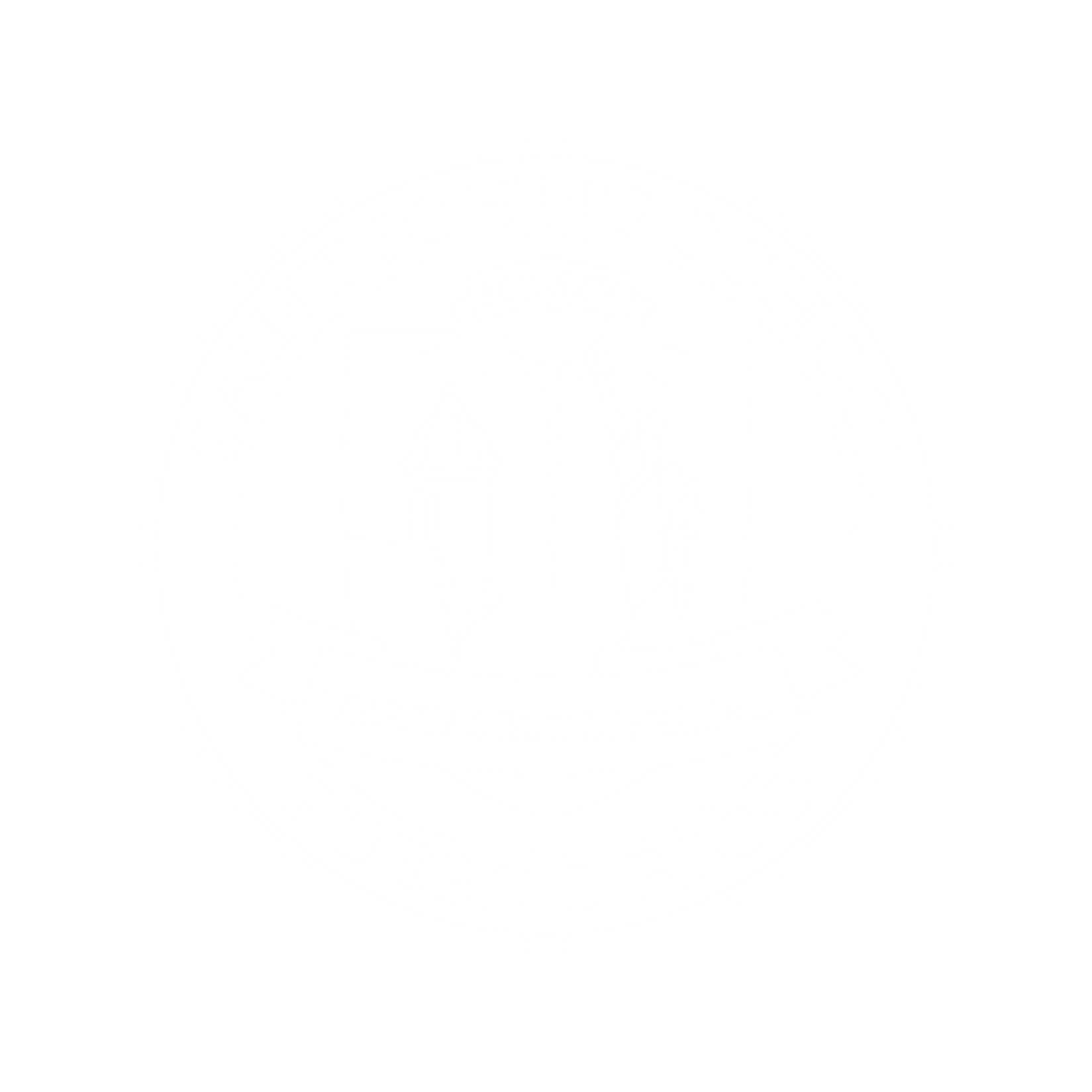 PSAT 
11th grade
PSAT
Two-Year Comparison11th GradePSAT
[Speaker Notes: ADD 2018

Math: 536
Reading Writing: 580]
Advanced Placement
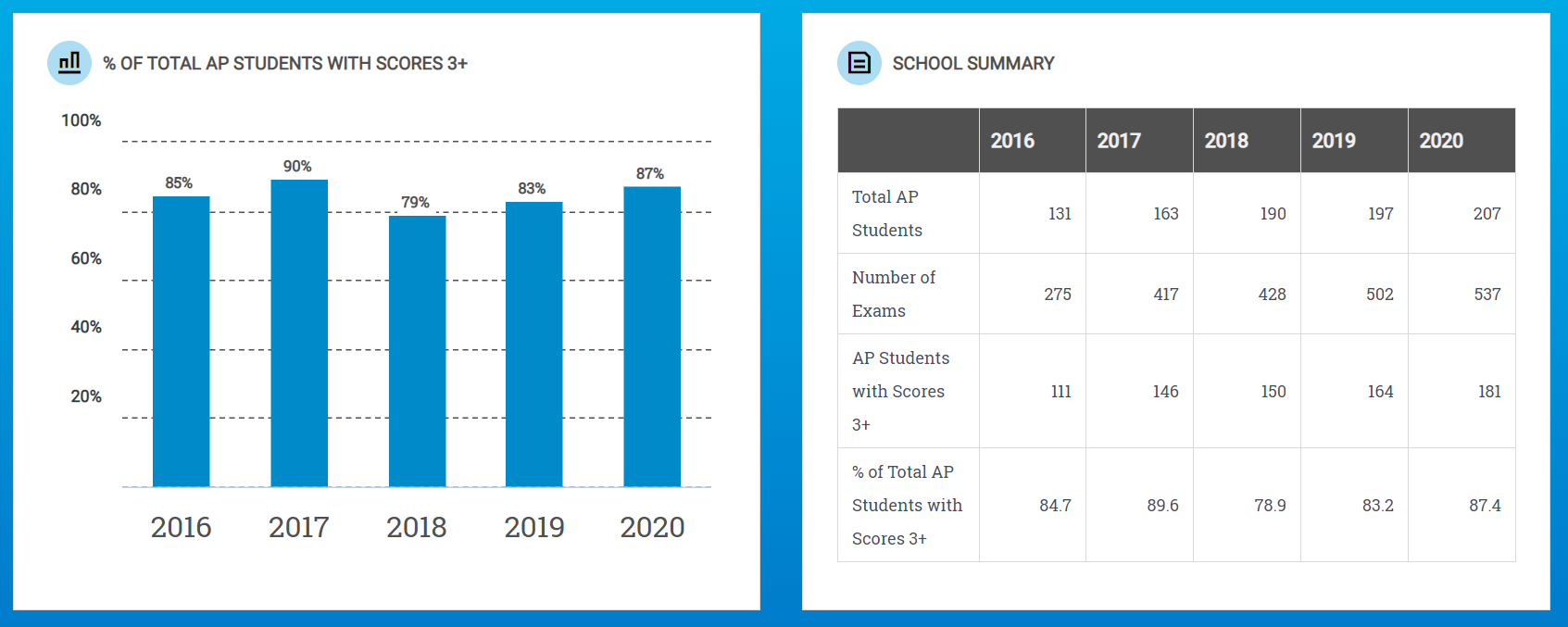 [Speaker Notes: Average of Aps per student slowly increasing from 2 to 3.]
Advanced Placement Analysis
87% of students who took AP Exams scored 3 or above. 
There was a 7% increase in the number of tests administered, as per our goal of making the AP program more inclusive. 
42% of students who took AP Exams scored 4 or above,
Evidence of positive correlation between teacher training and AP results
AP teacher goals were set this year using student performance data. We expect to reach the target of 60% of students scoring a 4 or above by 2022.
We continue to strive for balance between student selection criteria and philosophy of opportunity.
[Speaker Notes: EDIT]
SAT
           Class of 2020
Two-year SAT Comparative Data
[Speaker Notes: 2019
Math: 632 
Reading: 597

2020
Math: 631  
Reading: 608]
College Acceptances
Measures of Progress
80 students in the class

689 applications filed

8.5 average number of applications per student

Acceptances include: Columbia University, Cornell, Carnegie-Mellon, Dartmouth, Emory, Georgetown, Georgia Tech, Michigan State, Upenn, Pomona College, USC, Tulane, Villanova
Class of 2020
[Speaker Notes: ) We consistently have at least half-dozen students matriculating in BFA/conservatory arts programs every year. In the Class of 2020 - RISD (Architecture);  Columbia College (Sound Design); Michigan State (Theater); SCAD (Studio Art); U Pitt (Sound Design); The New School (Fashion Design); University of Toronto (Studio Art)
 
2) While COVID redirected the Class of 2020 to domestic options, pre-pandemic 5/6 students were looking at international options. We are seeing that trend continuing through Classes of 2021/22/23.
 
3) Business programs are increasing popular for our students - at SJS and Islandwide. Colleges report they saw similar increases in business programs after economic downturn in 2008.]
Parent Surveys
Measures of Progress
Scheduling Features
Intentional scheduling
Dynamic Lessons
Non-academic student events
Increasing EC time with teachers
[Speaker Notes: Throughout the course of our time in distance learning we’ve tried to engage the community in different ways – coffee with the head, update emails and surveys. By far, the surveys have been the tool we use to monitor parent satisfaction and make changes.
March
October
November]
Professional Development and Employee Engagement
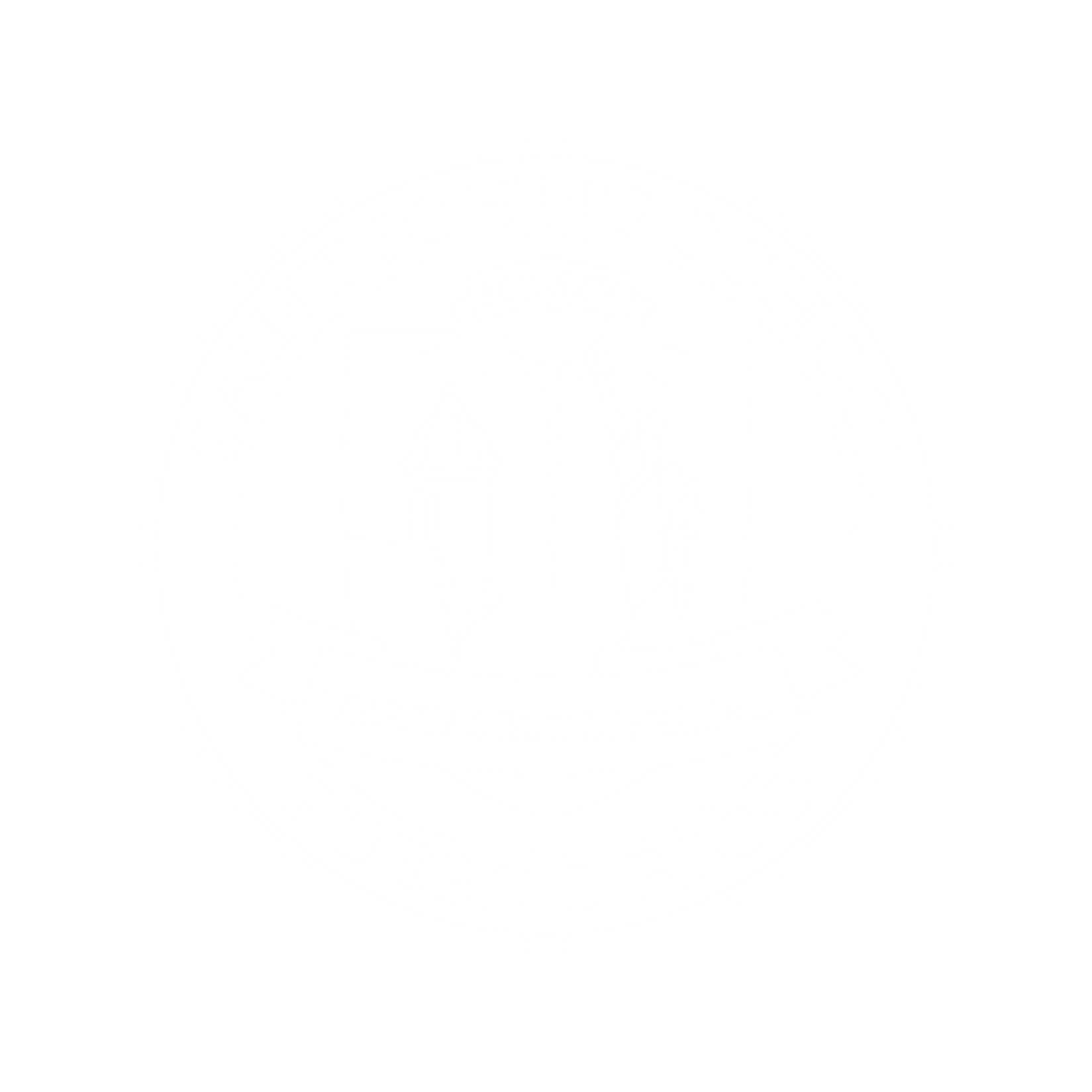 Measures of Progress
Professional Learning Communities
Measures of Progress
Teacher observations focused on the relationship between objective, task and actual student work.

Cross-division content teams reviewing curriculum for alignment and revision

Data-informed professional development

Enhanced role of the department chair to support teacher growth through in-house professional development
Professional Learning Communities Promote Teacher Growth
[Speaker Notes: DONE]
Professional Development Hours and Budget
Measures of Progress
EL Education Module Overview 
EL Education National Conference
AP Reader Certification
Eureka Math Launch 
Skills Block Implementation
IDEL: Spanish Phonics Program
Core Six: Essential Strategies for Excellence
Elementary STEM Week
CAIS: Ignite Your Shine
Seriously Creative: Vision and Mission
Student Centered Scheduling
Using Technology Effectively
Guided Meditation and Personal Wellness 
Growth Minded Teacher Evaluation
Science Investigation and Engineering Design
Computer Science Teachers Association Conference
PRIOR Institute of Robotics Advanced Teacher Certification
Web Development Certification Bootcamp
AP Capstone Scoring Certification 
Creating Live Zoom Theatre
Improve your Improv
Theatre for the Oppressed
Tech Tips for Polishing an Online Performance
Teaching Lighting Design
Museum of Modern Art, NY online - In the Studio: Postwar Abstract Painting
Museum of Modern Art, NY online - Art & Ideas: Teaching with Themes
After Effects 2020 Creating Motion Graphics 
Adobe Photoshop 101 online
Professional Development Activities2019-2020
[Speaker Notes: Add in chair feedback]
Over 5,197 hours of professional development conducted inhouse 

% of the Budget was allocated for professional development
Target: 90 hours of in-house professional development per faculty member; 8,100 hours per year.
Participation, 2019-2020
Data Collected May 2020
[Speaker Notes: 33 Tuesday sessions for all faculty

33 x 1.5 hours x 105 teachers = 5197 PD hours in house 
- Does not include external PDs

How many total teachers do we have?
51 teachers / 20 assistants in EC and Elementary
54 teachers in secondary]
Professional Development Budget, 2019-2020
Data Collected May 2020
[Speaker Notes: 33 Tuesday sessions for all faculty

How many total teachers do we have?]
Faculty Satisfaction Survey
Measures of Progress
Do we have any faculty survey data/
Extra-Curricular, Arts and Athletic Participation
Measures of Progress
Clubs and Participation
437 students in grades 
7-12

910 participate
In clubs

Average clubs /student
2
80% of secondary school  students participate in our Arts Program
[Speaker Notes: Program includes required classes, electives and clubs related to the arts.]
59 % of students
grades 1-12 
participated
in athletic teams
[Speaker Notes: We did not have flagfootball, basketball, futsal, track and field]
Scholarships
Measures of Progress
We reached our scholarship goal in 2019-2020.
[Speaker Notes: For the first time, our scholarship program has a funding strategy to enable us to reach our goal of 20 students by 2022. We have lowered our entry point to elementary school, committed $100,000 of our yearly operating budget to fund scholarships and broadened the options donors have to participate in this program. You will hear more about scholarship funding during our Financial Outlook presentation.]
Communication
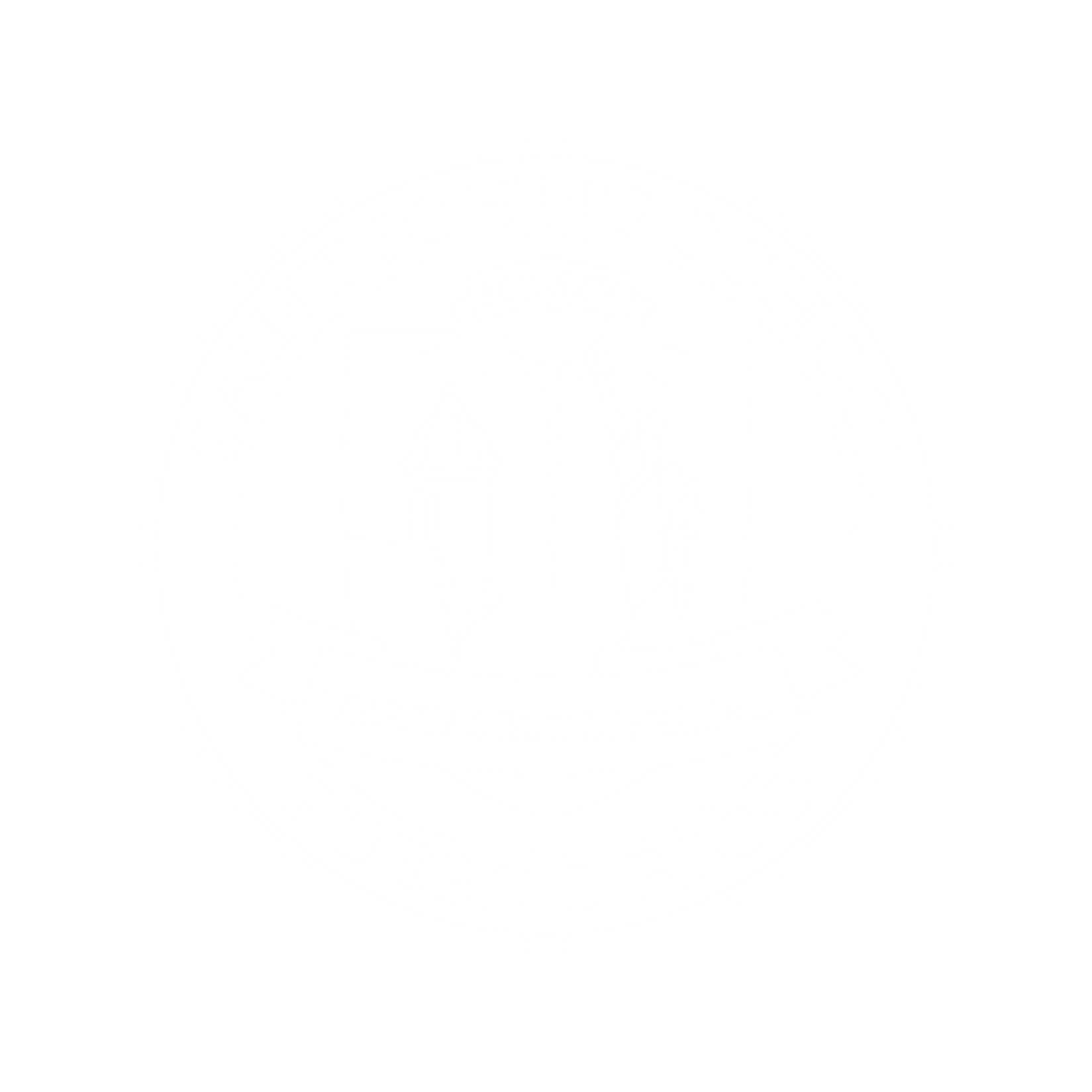 How well are we informing our community?
Weekly Hurricane Breeze for THE HURRICANE BREEZE NEWSLETTERthe 2019-2020 School Year
Mar 43.90
Feb 43.33
Jan 44.33
Dec 40.25
Nov 41.99
Oct 44.49
Sep 44.35
Aug 51.80
Percentage of Readership
49
50
52
47
48
51
42
46
41
43
44
45
Technology as the Vehicle to Improved Communication
Technology as Vehicle to Improved Communication
Website – News, events, resources, messaging, grade reporting, transcripts, Smart Tuition, Alive Cafeteria
Online Forms
Online Event Ticket Sales
An increase of 40% in Facebook FollowersAn increase of 41% in Instagram Followers
Parent Volunteers and Parent Participation Rates
Measures of Progress
Volunteer Opportunities
Total Volunteers 2019-2020:
Events
Alumni 
Community Service 
Libraries
Alumni Participation
Measures of Progress
Alumni Data
2,927 alumni registered 
1,244  alumni residents of Puerto Rico 
1,800 alumni on our mailing list – 
1,519 alumni with email address on file -
517 parents of alumni registered -
8% of alumni actively involved at SJS  
118 number of students who are children of alumni 
14% of students enrolled who are children of alumni
Data Collected May 2020
Information Resources and Technology Innovation
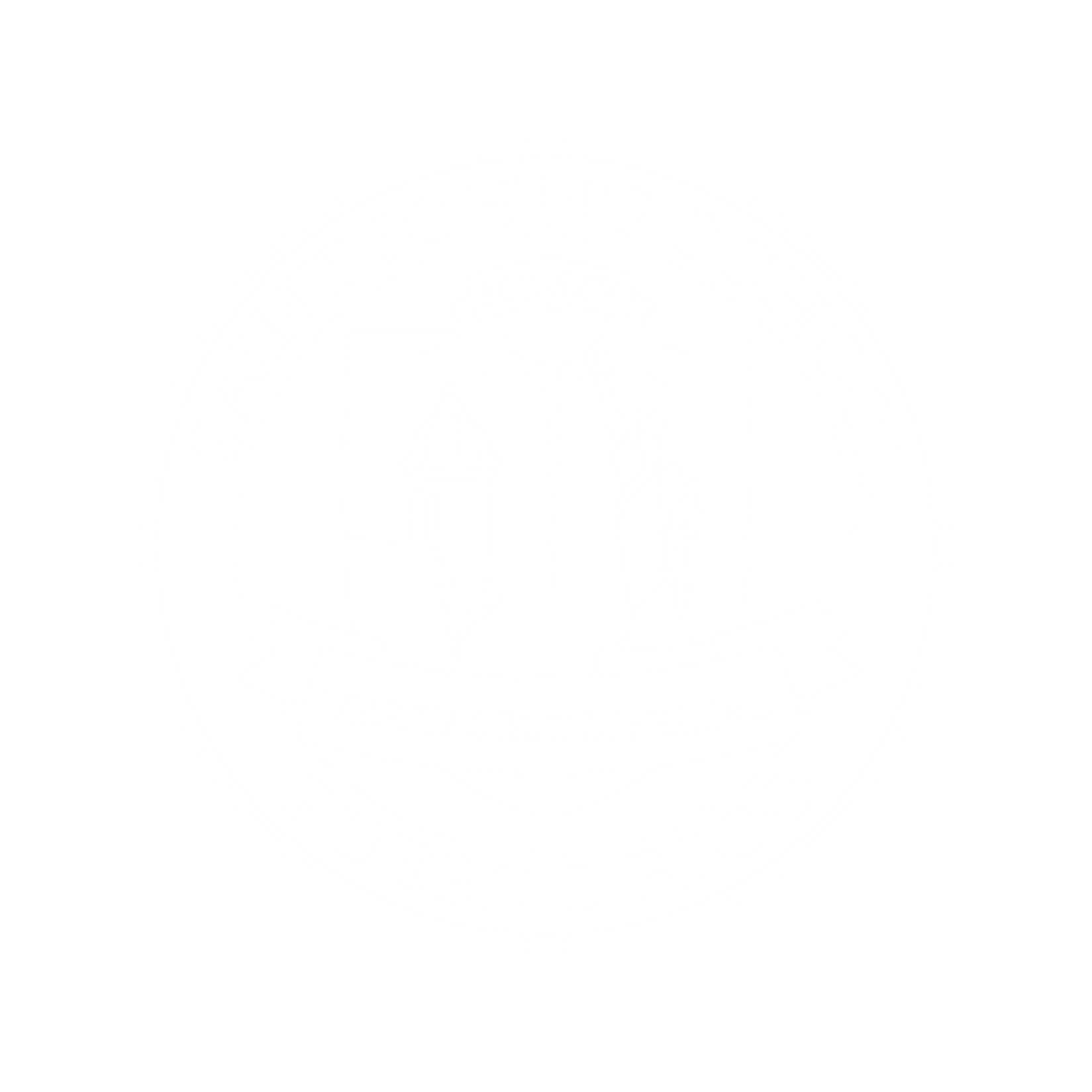 Measures of Progress
Curriculum Offerings
Introduction to Programming, Elementary School
Introduction to Robotics
Webdesign: HTML 5 and CSS 3
Introduction to Programming, Javascript
Advanced Robotics
Robotics Seminar
AP Computer Science Principles
AP Computer Science A
Data Structures and Algorithms
Supporting Technology
Increased Bandwidth
Network Upgrades
Ipads in Early Childhood
Devices for Fourth, Fifth and Sixth Grades
Technology in the classroom: BYOD, Smartboards
New Devices for Teachers
Resources and Innovation
Our Campus Will Once Again House the Magic
Measures of Progress
Improvements to secure non – structural building elements including bookcases, cabinets.
Seismic brackets installation on the ceiling suspension system.
Improvements to structural building elements include ceiling plaster’s reinforcement to six classrooms located in Building 2 (Middle School Building)
The installation of waterproofing material to the elementary school building was performed.
The preventive maintenance for waterproofing material on Building 2 and the Library’s roof was performed.
A rooftop garden was built on Building 2.
The secondary division Life Science Lab was relocated and remodeled.
COVID-19 preparations began.
Facilities and InfrastructureImprovements
Finance
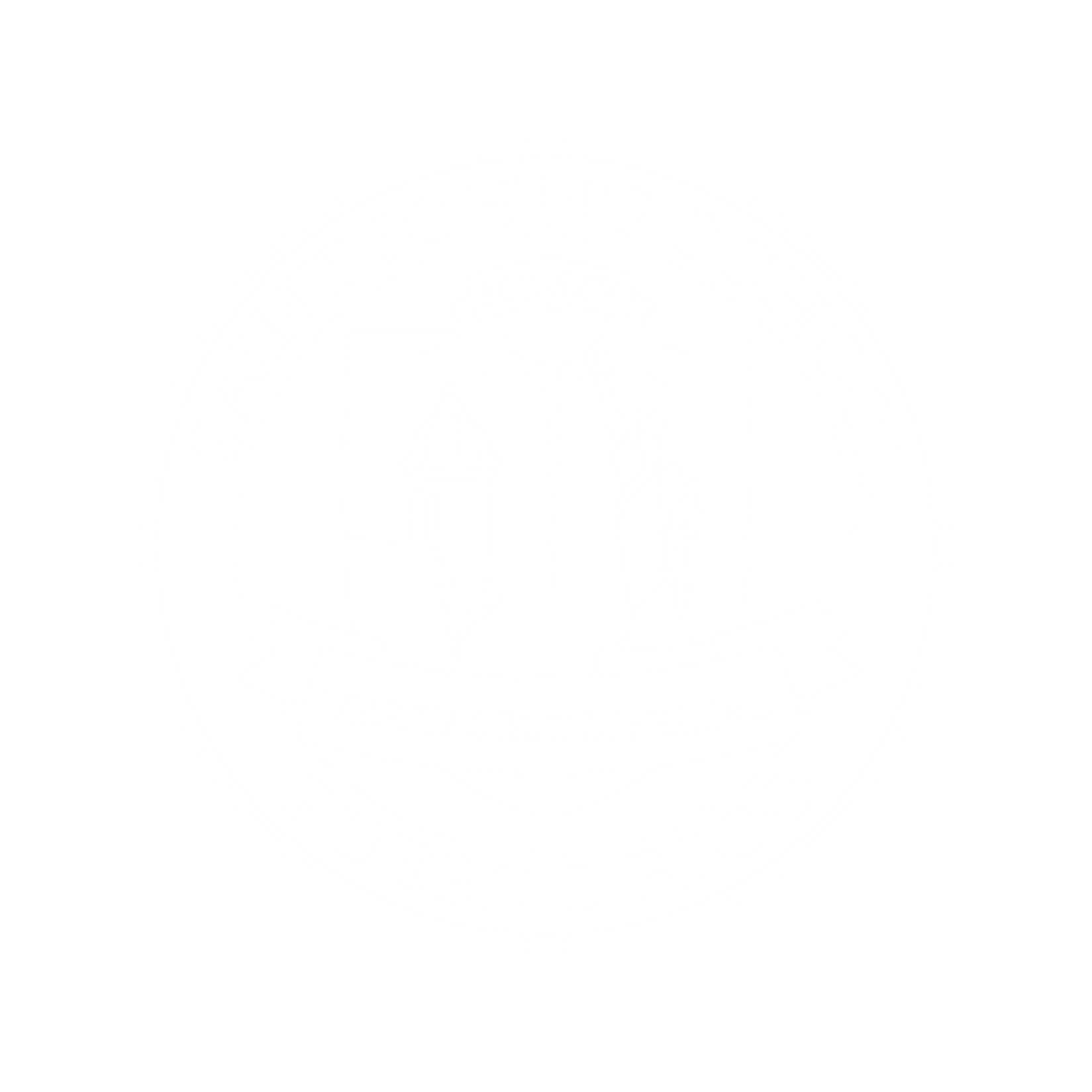 Measures of Progress
Ensure funding for our strategic priorities: strategic financial planning
Prioritizing debt reduction
Increasing non-tuition revenue
Annual Giving: Supporting specific programs and capital improvements
[Speaker Notes: On-going expenses are funded by the operating budget—one-time or non-yearly-recurring expenses funded by annual giving. Band instruments, teacher training for a specific goal, like Orton-Guillingham, or the Hurricane Center are examples]
Where does your money go?
[Speaker Notes: Our entire budget goes to operating the school. This is why tuition increases are necessary to fund increases to the operating expenses. Fundraising—and maybe in the future our endowment—help fund those major one time expenses that continue to ensure we offer a state of the art program.]
Faculty Increases
Cost of Faculty IncreasesTotal YTD Cost:$616,842
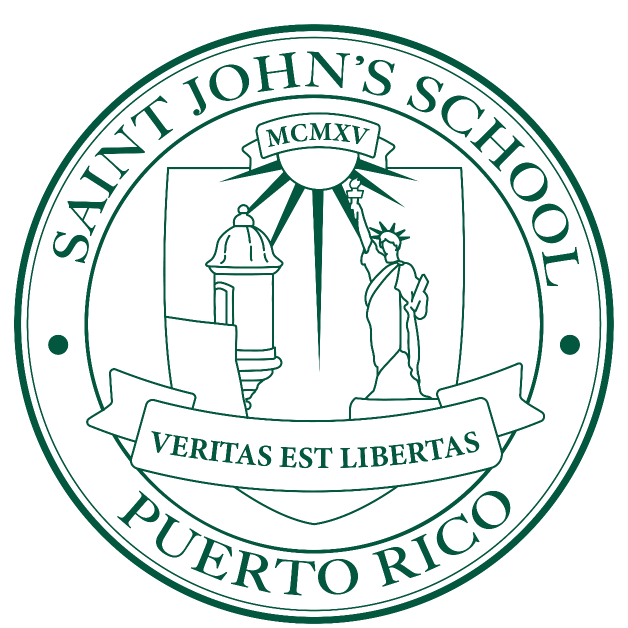 LEAD Collaborative Strategy to Action
LEAD Collaborative
LEAD Collaborative is a private-public network dedicated to building the capacity of school leaders and their communities through shared learning experiences that will improve academic outcomes for all students in Puerto Rico.
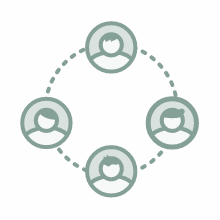 [Speaker Notes: Additional Information:
Participants Profile: 
Display a growth mindset towards their leadership skills, student performance and teacher performance. 
Flexibility as an innovative thinker and problem solver. 
Demonstrate excellent communication skills. 
Fully bilingual  
Leader committed to education with an interest in growing in their field. 

Partnerships  with 
WFF
Harvard 
DE
Other NGO’s]
PROGRAMMING
School Leaders Fellowship
Recruit and enroll a diverse set of school leaders from private, public and Alianza schools in a school leadership program.  
Deliver school leadership training and mentorship that will ensure strong operation of high-quality schools in each of the three sectors. 
Establish a sustainability and growth plan for the Fellows
[Speaker Notes: Additional Information:
Participants Profile: 
Display a growth mindset towards their leadership skills, student performance and teacher performance. 
Flexibility as an innovative thinker and problem solver. 
Demonstrate excellent communication skills. 
Fully bilingual  
Leader committed to education with an interest in growing in their field. 

Partnerships  with 
WFF
Harvard 
DE
Other NGO’s]
METRICS
Outcomes
Outputs
Enrollment
18 participants enrolled
6 private schools
4 escuela alianza
8 Traditional public schools
Content
11 PD sessions / 3 meet and greets
12 hours of individual support and mentoring in technical topics
3 school site visits per participant
Knowledge management
Learning HUB created
Development
$285,000 of funding secured
Demonstrate advancement in POP and competencies
100% participants presented capstone 
100% of participants demonstrated advancement

High Value and Demand
100% of fellows would recommend the program to school leaders.
100% of fellows feel that content is of HQ and relevant.
NEW PROGRAMMING
School Leaders Fellowship
School Program Incubator
Recruit and enroll a diverse set of school leaders from private, public and Alianza schools in a school leadership program.  
Deliver school leadership training and mentorship that will ensure strong operation of high-quality schools in each of the three sectors. 
Establish a sustainability and growth plan for the Fellows
Prepare individuals to design and launch a new school, afterschool program, or an embedded school program. 
Developing leaders dedicated on working alongside the community to design a school program, while connecting to like-minded individuals, and organizations and sharing funding opportunities. 
Culminates in a Proposal, a comprehensive Design Plan
[Speaker Notes: Additional Information:
Participants Profile: 
Display a growth mindset towards their leadership skills, student performance and teacher performance. 
Flexibility as an innovative thinker and problem solver. 
Demonstrate excellent communication skills. 
Fully bilingual  
Leader committed to education with an interest in growing in their field. 

Partnerships  with 
WFF
Harvard 
DE
Other NGO’s]
Hold OURSELVES ACCOUNTABLE FOR MAKING A POSITIVE IMPACT ON THE WORLD.
Encourage RESOURCEFULNESS, RESILIENCE AND TENACITY AS CRITICAL SKILLS FOR SUCCESS.
Inspire OUR STUDENTS TO TAKE RISKS AND OVERCOME CHALLENGES.
Promote CREATIVITY AND INNOVATIVE TEACHING.
Foster INTELLECTUAL CURIOSITY AND A PASSION FOR LIFELONG LEARNING.
Cultivate LEADERSHIP.
Embrace THE IMPORTANCE OF CULTURAL DIVERSITY.
Discover NURTURE AND ADVANCE INDIVIDUAL ABILITIES AND TALENTS.
Strive FOR EXCELLENCE IN ALL WE DO.
The WHY for doing this work.
This initiative offers a unique opportunity to support private-public partnerships dedicated to school leadership quality and a talent pipeline in Puerto Rico as well as an innovation hub ed programming.
SJS can leverage its expertise and position to further its strategic  priorities and meet objectives. 
As an institution we set forth concrete examples of our core values.
[Speaker Notes: Opportunity for SJS to reframe, redefine, adjust its branding into mover, shaker, catalyst, social innovator,  role model for getting others to  think about a broader community.]